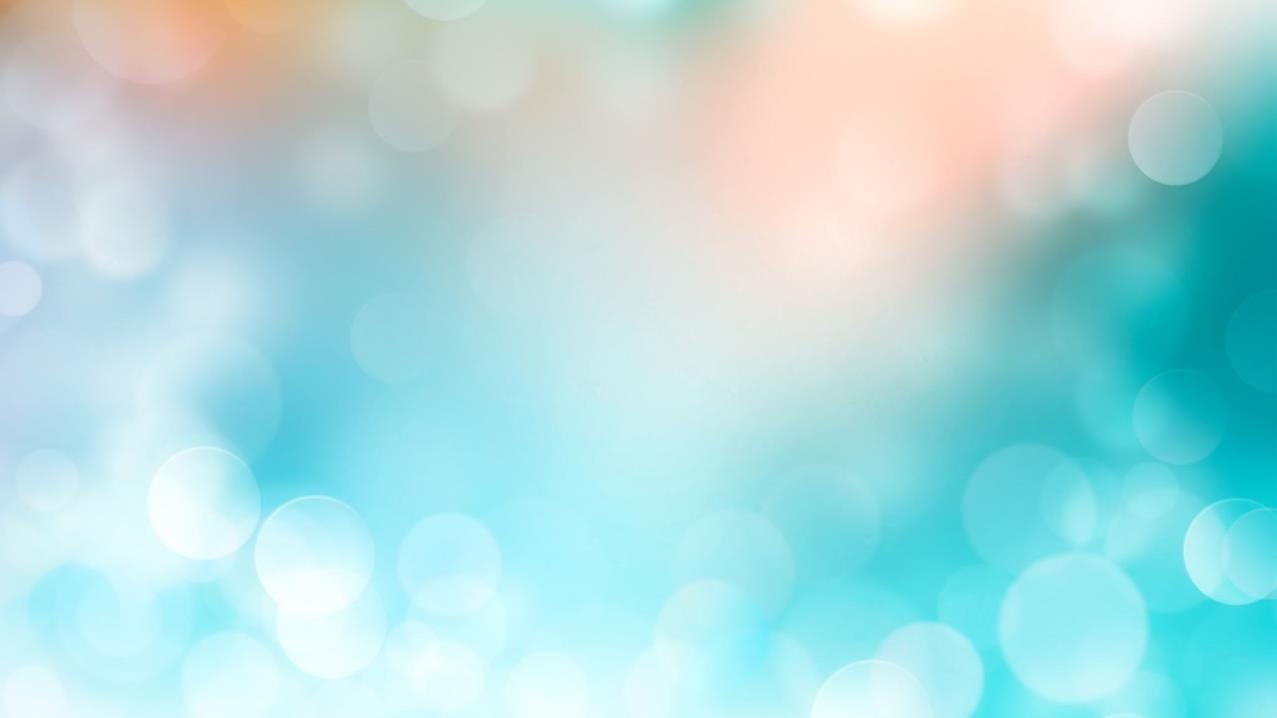 Be kind
byAnnita Karagianni
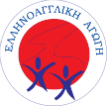 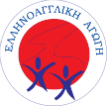 You always have to be kind to everybody !You have to treat others the way that you want them to treat you!
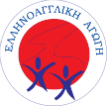 You have to be kind to your FAMILY!Respect, love your parents and help them every single day!
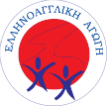 You have to be kind to your FRIENDS!Support them and love them with their flaws!
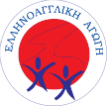 You have to be kind to your TEACHERS!Respect them, follow their instructions and treat them nicely!
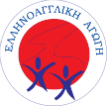 You have to be kind to ANIMALS!Protect them, feed them and give them love!
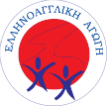 You have to be kind to EARTH!Recycle, reuse and protect the forests and the seas
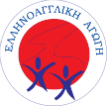 You have to be kind to YOURSELF!Believe in you, forgive yourself and love your mistakes!